Technology-mediated Foreign Language Learning in one Caribbean Higher Education Context
Dr. James K. BukariDr. María Landa-BuilDr. Beverly-Anne Carter
Bukari, Landa & Carter, November 18, 2011
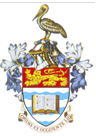 1
Contents
Introduction
The three approaches
French Telecollaboration
Spanish Telecollaboration
Tell Me More software
Research questions
Conclusions
Bibliography
Bukari, Landa & Carter, November 18, 2011
2
Introduction
“Your research has to inform your teaching and your teaching has to inform your research.” Dr. Ann-Beverly Carter(2011)  
Centrality of technology in foreign language learning: 
Technology plays an important role in foreign language teaching and learning because of its ability to create multiple enabling, independent, and collaborative learning environments in which learners can acquire and practice a new language (Butler –Pascoe, 1997).
UWI’s Centre for Language Learning(CLL) is committed to using cutting edge language learning technologies to provide  seamless language learning experiences to its learners.
Telecollaboration (tandem learning) via social media expands the frontiers of language learning beyond the walls of the traditional classroom by helping students to negotiate meaning with native speakers’ social in innovative, interactive, and motivation ways.
Bukari, Landa & Carter, November 18, 2011
3
Introduction contn’d
The three technology based learning approaches:
French Telecollaboration
Project description
The telecollaboration project put French students from the UWI CLL (Trinidad and Tobago) and English students from the Univ. Lumière Lyon 2 University Language Centre (France) in contact via the pedagogical platform Lingalog (http://www.lingalog.net) with a workspace (http://www.lingalog.net/dokuwiki/projets:fren:uwiul2:accueil), as well as a discussion forum reserved for participants in  the project.
Involved three Phases 
Choice of socio-culturaly appropriate themes/subjects of mutual  interest to participants (encouraging debates/ discussions/conversation).
Bukari, Landa & Carter, November 18, 2011
4
French Telecollaboration contn’d
Three phases:
Phase One (Groundbreaking): 21st February - 20th March 2011
Phase Two: Negotiation of partnerships ( two to four binational participants per group): March 21st – March 27th 2011
Phase Three: Final (Crafting of Bilingual Synthesis of topics discussed/pictures shared etc.) 28th March – 27th April, 2011
	Must be written up in the target language(language 	learned)
Assessment criteria: 
Non-credit seeking learners: Participation = exemption from final CLL writing test
Credit seeking students-Optional participation no caveats.
Bukari, Landa & Carter, November 18, 2011
5
French Telecollaboration project
Objectives: study the role of tandem learning in meeting the general language learning goals/objectives of students.
study the role of tandem learning in meeting specific in-class language learning goals/objectives of students.
Methodology 
An action research was carried out between 74 French students in Trinidad and their English learning peers in France, who engaged in a 12 week Telecollaboration project using emails for initial contact and a blog for the main study. Data collection was through questionnaires and analysis followed a mixed method procedure combining quantitative and qualitative data.
Bukari, Landa & Carter, November 18, 2011
6
Research questions
This study sought to answer three research questions:

1. What was the impact of tandem learning on the attainment of the general language learning goals of students?

2. How did tandem learning effectively complement in-class language learning experiences of students?

3. At the end of the project did students feel they had met their overall language learning objectives?
Bukari, Landa & Carter, November 18, 2011
7
Results (Why are you studying French?):
Linguistic & communicative competence 
“develop a foreign language skills and gain more confidence in speaking the language”
“Wish to become fluent. Need to be fluent in a few languages as I wish to work with the United Nations.”
Attain intercultural/multicultural competence (global awareness)
“to improve my knowledge of the world and to appreciate another culture. It was also chosen as I would be travelling to France.”
Bukari, Landa & Carter, November 18, 2011
8
Results –(Why are you studying French?) contn’d
Learning a foreign language is always an asset in the job market as well as fun. I am also doing international Relations which is a requirement for the completion of my degree.”
“I love to travel and would like to visit non English speaking countries; 2. Knowledge of a foreign language increases your value to any organization; 3. I wish to reach my full potential, knowing a foreign language is self-satisfaction - the sky is the limit.”
“As a film major, opportunities in the Caribbean are limited, thus I would like to increase my marketability.” 
“I have a strong interest in language learning, international work and travel.”
Bukari, Landa & Carter, November 18, 2011
9
Results –Project- specific goals
What do you expect to gain from the project?
To improve your French: Yes = 41/41 participants = 100%
To meet friends: Yes = 24/41 = 58.5%
To have fun: Yes = 24/41 = 58.5%
To learn about another culture: Yes =  34/41 = 82.5%
Bukari, Landa & Carter, November 18, 2011
10
Results –in-class goals contn’d
Project-specific 

To better understand written texts: 35/41(85%)
To better understand the spoken language: 37/41(90%)
To be able to speak better: 38/41(93%)
To be able to write better: 36/41 
To translate in professional contexts: 19/41(46%)
Other (specify): 1/41 (2%) Yes-to get an opportunity
Bukari, Landa & Carter, November 18, 2011
11
Results –Learner goals
“French has been a language I always wanted to study because I love languages and their cultural background so learning a new language would create economic opportunities for me.”
“Did not do French in secondary school and I have always wanted to try learning the language.”
“I would like to be multilingual. It's my dream; I love languages and don't want to be limited to one (my native tongue). I wish to speak French for my own personal development and the enhancement of my self-esteem - it will broaden my opportunities and experiences and i will even be able to speak to my children in two languages. It's a life-long goal!”
Bukari, Landa & Carter, November 18, 2011
12
Results-Meeting learner goals
Bukari, Landa & Carter, November 18, 2011
13
Results-meeting learner goals
Bukari, Landa & Carter, November 18, 2011
14
Spanish Telecollaboration
Objective: To study how participation in tandem partnership influences the motivation towards the target language and culture and the autonomy of learners of Spanish as a foreign language in Trinidad and Tobago. 

Method: An action research project was conducted with 33 learners of Spanish in Trinidad and 33 learners of English in Colombia, who engaged in a seven week telecollaboration project during which they used email and Web 2.0 technologies to communicate. Data were collected through questionnaires and a weekly journal. Quantitative and qualitative analyses were carried out.
Bukari, Landa & Carter, November 18, 2011
15
Research questions
This action research project sought to answer three research questions:

1. What was the influence of the tandem project on students’ motivation towards the target language?

2. At the end of the project did students feel more confident about their ability to communicate in the target language?

3. At the end of the project did students feel more confident about their ability to function as autonomous learners?
Bukari, Landa & Carter, November 18, 2011
16
Results: students’ perspectives:
From the weekly journals we received very positive feedback:

“The exercise was beneficial for me in the following ways: It encouraged me to get more practice in reading and writing in Spanish, it forced me to get a better comprehension of the language, it improved my IT skills, there was a feeling of elation from the pleasant interaction with my pen pal and it increased my interest in learning Spanish”  J. M. (Week 7). 

“Even though I had some challenges with some of the grammar in expressing myself and speaking about certain things, I think it was worth it as it has assisted me in building my confidence somewhat. I feel I can go out and really make a concerted effort in so far as my oral communication will take me. I really want to be able to speak with more confidence and, as a result I would be looking at taking a trip to Panama or Costa Rica or both, just to be able to speak in that type of environment” P.  M. (Week 7)
Bukari, Landa & Carter, November 18, 2011
17
But not all the tandem partnerships were successful. Difficulties arose out of different learning styles, or differences in age, or interests:
“...I found the e-mail conversations were not in-depth enough to supply enough information about the penpal or her country. I think the reason is because people have such hectic schedules and that makes correspondence too hurried. (JM-K, week 7)”
 
“ My only concern (which I did not intimate to my penpal) was that she is considerably younger than I am. I would have preferred someone a little older. She turned nineteen during our correspondence. I could be her mother. (PJ, week 7)”
 
“ I initially thought that my partner would have been around my age, and sharing similar attributes as me —working and studying English. I guess I may have wanted this so that we would have more things in common, and the communication would flow smoothly, and who knows what else!!!!:-):-) with that said, I embraced the opportunity with open arms, and while the age difference may be significant, and we may not have too many things in common, we were able to have some useful conversations, and I hope we will continue to be friends. (AR, week7)”
Bukari, Landa & Carter, November 18, 2011
18
Telecollaboration = Confidence and motivation after the project?
Bukari, Landa & Carter, November 18, 2011
19
Telecollaboration = Confidence about communicating in Spanish?
Bukari, Landa & Carter, November 18, 2011
20
Telecollaboration = Access to sources of information other than the teacher?
Bukari, Landa  & Carter, November 18, 2011
21
Bukari, Landa & Carter, November 18, 2011
22
Tell Me More
What is TMM:
It is a language learning software that integrates all the skills (reading, writing, speaking and listening). One of the most revolutionary tools is the speech recognition system that allows the students to practise and improve their pronunciation. 
Objective of this project: 
To collect and study the CLL learners’ perception of this software which is being used as a teaching/learning resource for the first time.
Method: 
An online survey of 90 students ( n=55 Spanish, n=35 French) in Semester 1 2011/12.
Bukari, Landa & Carter, November 18, 2011
23
Results: student’s perspectives
Three comments representing the positive and negative feedback collected: 
 
“Tell me more has been able to help me understand my level of learning and has also allowed me to practice Spanish in areas such as speaking and writing. It has been very informative”
 
“I think its great. I've done language learning before without this programme and I think this is a very good supplemental tool. However, I think that sometimes the voice training can be a bit frustrating if you are trying to imitate a voice that has a very different accent. But hearing the voice is good for practice and listening. So all in all I am pleased with it and I am glad I have the Opportunity to use it.”
 
“I am of the opinion that this programme that does not teach a beginner student what is required in order to have a good grasp if the language. It does not teach concepts and then give exercises. Students are left to fiddle around with it in order to learn. I have not gained much knowledge using this programme. Crossword puzzles and hang man do not make good learning tools for masters students. The use of this programme makes me as a masters student feel as though no one bothered to pay any attention to structure a rigorous foreign language class and just gave us a programme without any textbooks”
Bukari, Landa & Carter, November 18, 2011
24
TMM was rated positively in all areas, except for its Caribbean-ness
Bukari, Landa & Carter, November 18, 2011
25
Are you satisfied with Tell Me More?
Bukari, Landa & Carter, November 18, 2011
26
Would you recommend it  to a friend?
Bukari, Landa & Carter, November 18, 2011
27
Conclusions:
TMM: Our initial findings are that most students felt that the software was useful, but the instructor was still necessary to guide their learning. Thus for the students surveyed, while technology opened the door to more and varied resources, interacting with an instructor is still a vital element of their foreign language learning. This suggests the importance of a blended learning model in foreign language education.

Spanish Telecollaboration: The project objectives were met. Learners developed a greater understanding of the target language and culture. Technology was useful in fostering learning and language autonomy and providing learners with the means to engage in meaningful communication to conduct real-world tasks.
Bukari, Landa & Carter, November 18, 2011
28
General conclusions
Telecollaboration increased the motivation levels of learners
Telecollaboration increased the confidence levels of learners
Telecollaboration made learners take charge of their own language learning (learner autonomy)
Telecollaboration helped meet the general learning objectives of students 
Telecollaboration helped meet the in-class learning objectives of students.
Tellmemore, a novel language learning tool worthy of recommendation to any and all others.
Bukari, Landa & Carter, November 18, 2011
29
Bibliography
Belz, J. A. (2002). Social dimensions of telecollaborative language study. Language Learning & Technology, 6 (1), 60-81. Retrieved November 15, 2009, from http://llt.msu,edu/vol7num2/belz/
Belz, J. A. (2003). Lingusitic perspectives on the development of intercultural competence in telecollaboration. Language Learning & Technology, 7 (2), 68-99. Retrieved November 15, 2009, from http://llt.msu,edu/vol7num2/belz/
Blake, R. J. (2008). Brave new digital classroom. Technology and foreign language learning.  Washington: Georgetown University Press.
Laurillard, D. (2010). Effective use of technology in teaching and learning in HE. In P. Peterson, E. Baker & B. McGaw (Eds.),  International encyclopedia of education: Volume 4 (pp.419-426). Oxford, England: Elsevier.
Bukari, Landa & Carter, November 18, 2011
30